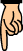 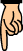 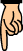 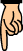 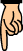 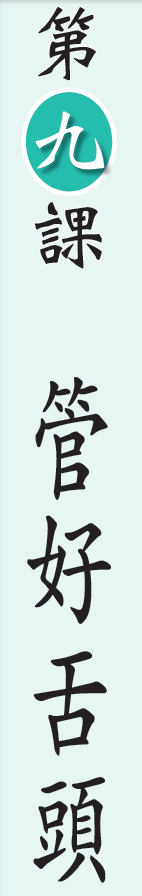 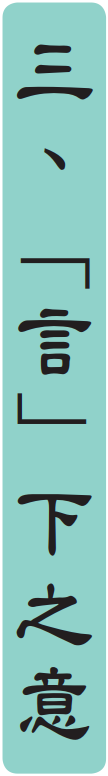 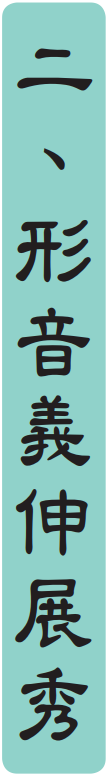 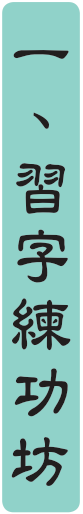 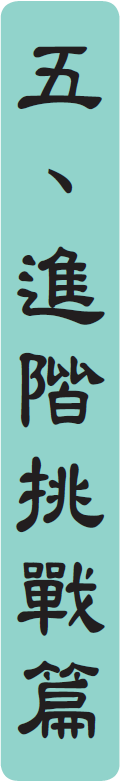 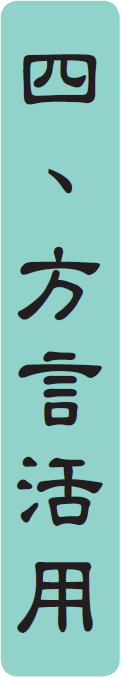 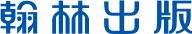 習P57
請查出下列各組字的注音，並在（　）內填入正確的字，以完成句子。
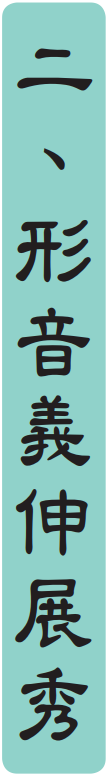 （每格1分，共21分）
習P57
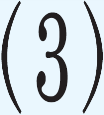 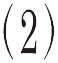 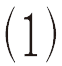 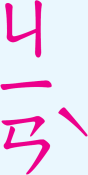 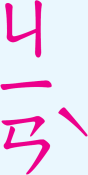 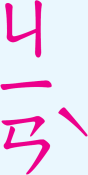 （「毽子」一詞往往連用）


習P57
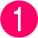 鍵
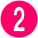 鍵
毽
腱
習P57
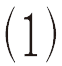 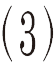 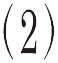 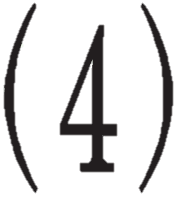 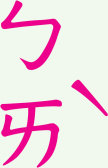 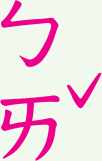 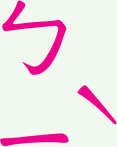 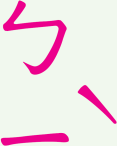 （「睥睨」一詞往往
   連用）
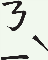 習P57
(　指街談巷說的瑣碎言論。)
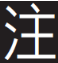 
稗
婢
習P57

縱橫捭闔：政治或外交上慣用的拉攏、分化等靈活高明的手段。捭闔，開合。縱橫，合縱、連橫的合稱，戰國時代策士游說的策略。
睥
捭
習P57
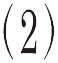 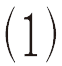 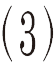 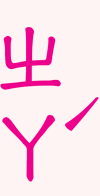 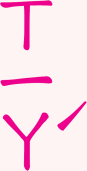 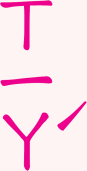 習P57
(　用以比喻話題或愛說話的人。)
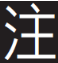 

閘
匣
柙
習P58
部首是「言」的字，大多與說話有關。請將下列詞語「 」內的字，補上字音和字義。
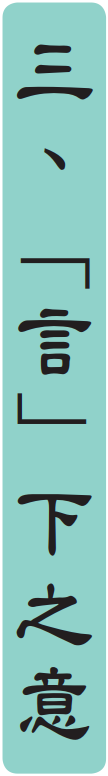 （每格1分，共20分）
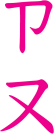 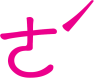 錯誤、謠言
胡說
習P58
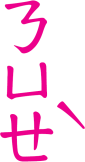 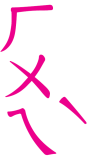 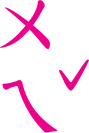 戲弄、開玩笑
推卸、推託
隱瞞，有所保留
習P58
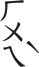 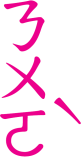 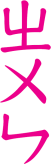 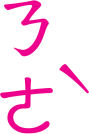 應答
誨人不倦的樣子
言語遲鈍
習P58
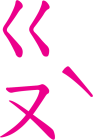 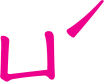 諂媚、奉承
指責、責罵
習P59
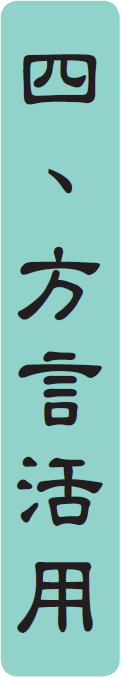 （每題2分，共18分）
在言談、寫作中，不時可見穿插閩南方言，使情境更貼近實際生活。本課作者使用「老神在在」描述傻瓜的不動聲色，頗為貼切。以下參考選項都是閩南方言，請選擇適當的詞語填入（　）中。
習P59
2.
大俗賣　頭家　　打拚
鬱卒　　水噹噹　出頭天
辦桌　　愛睏　　三不五時
1.
努力當及時，我們應該趁年輕時好好地（　　　　）一番。
看他無精打采、委靡不振，一副（　　　　）的樣子，若非生病，就是昨晚又熬夜了。
愛睏
打拚
習P59
4.
大俗賣　頭家　　打拚
鬱卒　　水噹噹　出頭天
辦桌　　愛睏　　三不五時
3.
他（　　　　）到附近的公園找人聊天，打發時間。
章議員的兒子結婚，請人來（　　　　），席開數百桌，場面熱鬧不已。
三不五時
辦桌
習P59
6.
大俗賣　頭家　　打拚
鬱卒　　水噹噹　出頭天
辦桌　　愛睏　　三不五時
5.
周年慶期間，各家百貨公司紛紛打出（　　　　）的折扣廣告，以期招攬顧客。
經過幾年的辛苦經營，如今公司業績穩定成長，他終於（　　　　）了！
出頭天
大俗賣
習P59
8.
大俗賣　頭家　　打拚
鬱卒　　水噹噹　出頭天
辦桌　　愛睏　　三不五時
7.
我們的（　　　　），不僅照顧員工且樂善好施，是個出了名的大善人。
阿姨一聽說保養品的效果驚人，立刻上網選購，希望年過四十的自己，面貌體態依舊（　　　　）。
頭家
水噹噹
習P59
大俗賣　頭家　　打拚
鬱卒　　水噹噹　出頭天
辦桌　　愛睏　　三不五時
9.
眼看物價持續高漲，薪資卻未調漲，上班族的心情越來越（　　　　）了。
鬱卒
（  ）
習P59
（每題3分，共21分）
(一)
閱讀後回答問題。
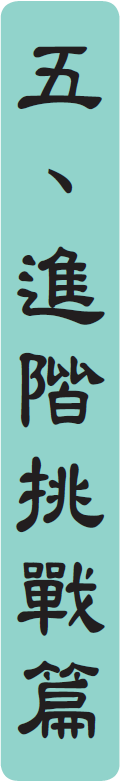 1.
單題：（      題）
現代人的兩片嘴脣，像溫煦的春風，也如凌厲的冬風，能夠讓你如醉如痴，也可以把你活活颳進地獄。
（隱地 舌花）
1.
～
4.
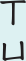 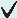 ﹏﹏
（  ）
習P59
Ａ
1.
(D)
(C)
(B)
(A)
此段話的涵義，與下列何者相近？　　
良言一句三冬暖，惡語傷人六月寒
多門之室生風，多口之人生禍
無風不起浪，空穴易來風
沉默是金，多言多敗。
習P60
（  ）
2.
戴爾‧卡內基小時非常調皮，幾次險被學校開除。一日，父親把他介紹給他的新繼母：「他是全鎮最調皮的男孩，妳可要小心些。」意想不到的是，繼母的回話叫他眼睛溼潤，心裡感動，從此專心學習，成為世界行銷學大師。
習P60
（「管教」二字
    過於嚴厲，宜
    改為「愛」）
（  ）
2.
(B)
(A)
以下選項內容，何者最有可能是繼母的回話？
他的調皮起因於缺乏母愛，我和你都有責任必須好好地管教他
他不調皮，而是最聰明的孩子，只是還沒找到發洩熱情的地方
（呈現出寬容接納、口角春風
    的姿態）
習P60
（  ）
2.
(D)
(C)
以下選項內容，何者最有可能是繼母的回話？
他何止調皮，我早聽說他的失當行為，不用你說，我一定會小心
他不調皮，他是全鎮最乖的孩子，你沒看到學校都要開除他。
（倒反法。諷刺他很調皮）
（呈現出雪上加霜、口吐利
    劍的姿態）
習P60
（  ）
Ｂ
2.
(B)
以下選項內容，何者最有可能是繼母的回話？

他不調皮，而是最聰明的孩子，只是還沒找到發洩熱情的地方
（呈現出寬容接納、口角春風
    的姿態）
習P60
（  ）
3.
下列文句「　」中的詞語，何者使用最恰當？
他騎車時因貪快而翻覆，摔得「遍體鱗傷」
每到夜晚，夜鶯就展現「巧舌如簧」的唱功
(B)
(A)
習P60
（  ）
3.
下列文句「　」中的詞語，何者使用最恰當？
遊戲王卡牌玩家把各式卡片「縱橫捭闔」排開
鳳凰颱風逼近，將帶來「叱吒風雲」的雨勢。
(D)
(C)
﹏﹏﹏
習P60
（  ）
Ａ
3.
下列文句「　」中的詞語，何者使用最恰當？

他騎車時因貪快而翻覆，摔得「遍體鱗傷」
(A)
習P60
（  ）
4.
(B)
(A)
「口中的舌頭是什麼？它是智慧寶箱的鑰匙，只要不打開，誰都不知道裡面裝的是珠寶還是雜貨。」以下文句，何者和上文相去最遠？
若能善於說話，你就勝於野獸；若是語無倫次，野獸就勝於你
說話反映一個人的智慧，舌頭常常是表現自己最赤裸的履歷表
習P60
（根據　 、 　 
        、 　可
    知，從一個 
    人的言語能  
    看出他是否
    有智慧；　
    贈人良言更
    勝於珠寶）
（  ）
(B)
Ｃ
(A)
(D)
4.
(C)
(D)
(C)
「口中的舌頭是什麼？它是智慧寶箱的鑰匙，只要不打開，誰都不知道裡面裝的是珠寶還是雜貨。」以下文句，何者和上文相去最遠？
愛一個人與其送珠寶，不如打開真誠的百寶箱，口吐智慧言語
智者說話，是因為他們有話要說；愚者說話，是因為他們想說。
習P60
(二)
古代希臘有個名叫阿爾契比‧亞迪斯的大富翁，有一次在哲學家蘇格拉底面前述說自己擁有廣大的土地。蘇格拉底聽了之後，不直接與他談論，從容地打開一張世界地圖，指著地圖說：「請問你的土地在哪個地方？」
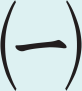 題組：(  　  題)
5.
～
7.
習P61
阿爾契比‧亞迪斯回答說：「我的土地縱使再廣大，也不可能在這張地圖上占一席之地啊！」蘇格拉底接著說：「既然你的土地還不能在地圖上占一席之地，那就不要再說了。」
德國科學家洪保德拜訪美國總統傑佛遜時，在總統的書房裡看到一張報紙，上面滿是對總統批評攻擊的言論。
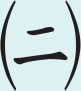 習P61
洪保德拿起報紙，憤憤不平地說：「為什麼放任這些謠言氾濫？為什麼不關閉這家報社？至少也要重罰編輯，把這傢伙關進監獄。」傑佛遜笑著回答：「洪保德，請把報紙收進你的口袋吧！如果有任何人對美國的新聞自由有懷疑，你可以拿出這張報紙，並告訴他們你是在哪裡看到的。」
習P61
（  ）
Ａ
5.
由第一則短文來看，蘇格拉底對阿爾契比‧亞迪斯的行徑如何因應？
謔而不虐，促其自省
極盡諷刺，挫其銳氣
直言不諱，義正詞嚴
指桑罵槐，明褒暗貶。
(D)
(C)
(B)
(A)
習P61
（  ）
Ｄ
矯揉造作：虛假做作不自然。
6.
文中阿爾契比‧亞迪斯炫富的言行，不宜用哪一則成語來形容？
妄自尊大
井蛙之見
財大氣粗
矯揉造作
(D)
(C)
(B)
(A)
習P61
（  ）
Ｄ
7.
(D)
下列敘述，何者最能說明第二則故事的主旨？
謠言止於智者
禍從口出，慎言慎行
說真話是通向監獄的捷徑
寬容才能維護民主的精神。
(C)
(B)
(A)